My favorite TV Program .
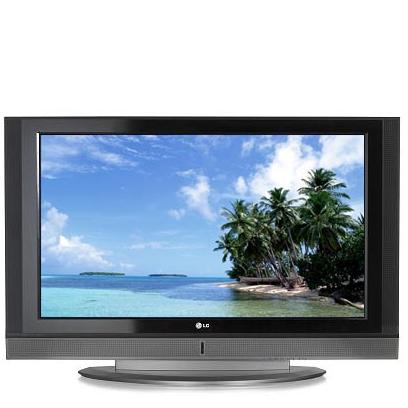 My favorite TV program Galileo
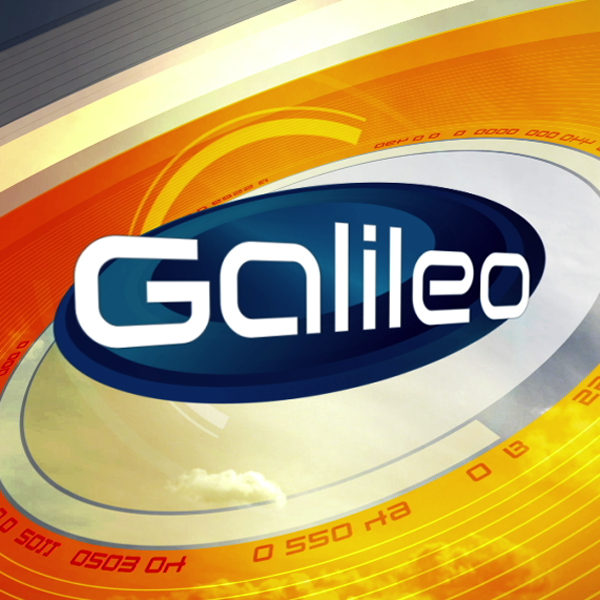 Galileo – Russian popular science television program on channel STS . This program starts at 3 p .m . every day.
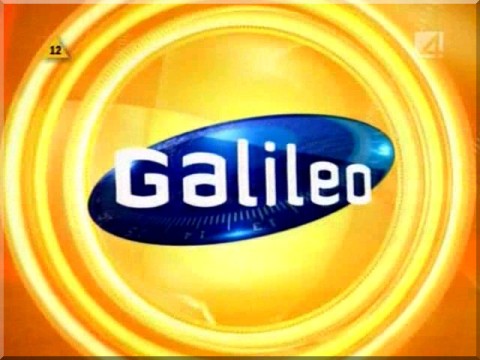 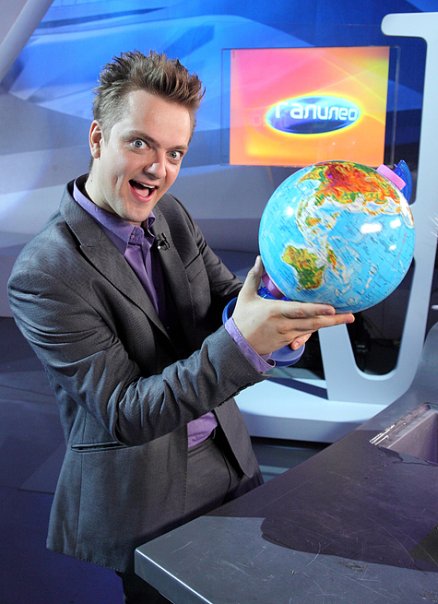 Leading this show Alexander Pushnoy. He very is cheerful and loves to make experiment.
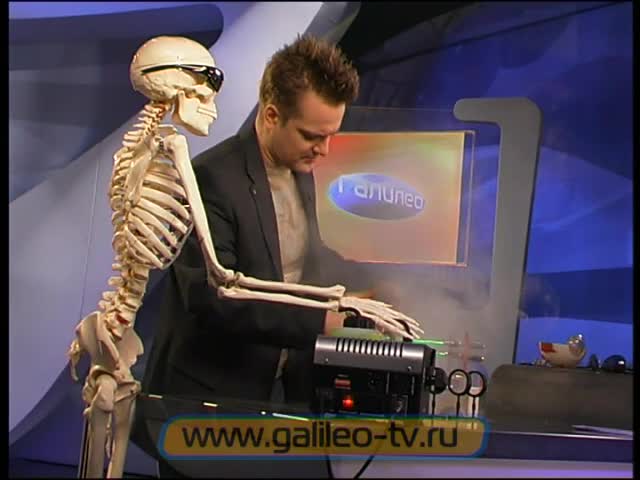 This show is very informative. They show a lot of interesting.
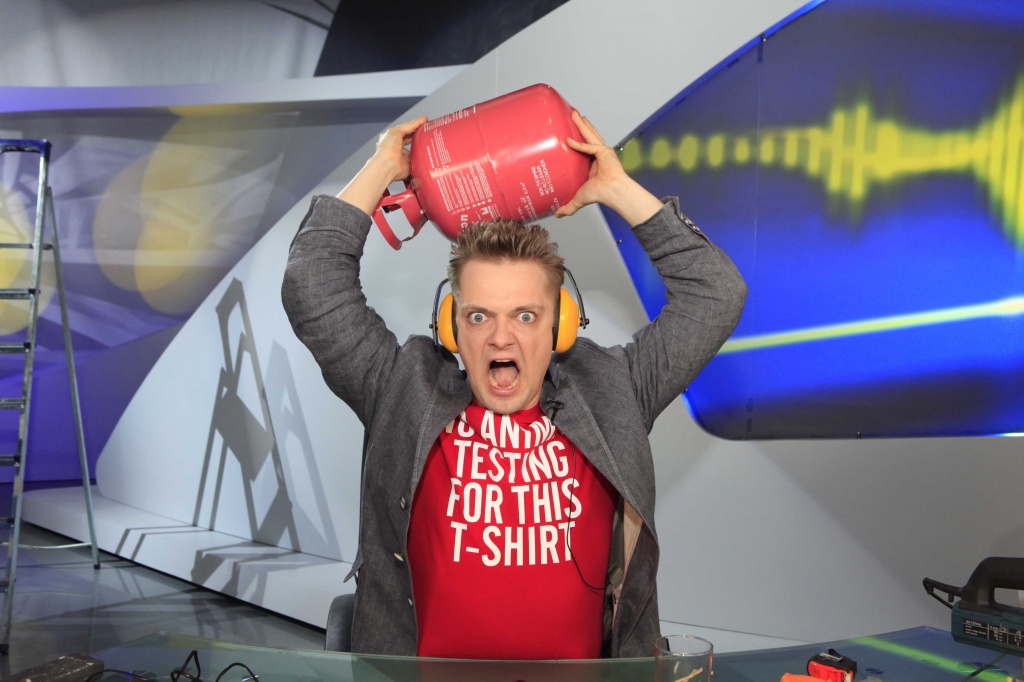 Thank you for your attention.